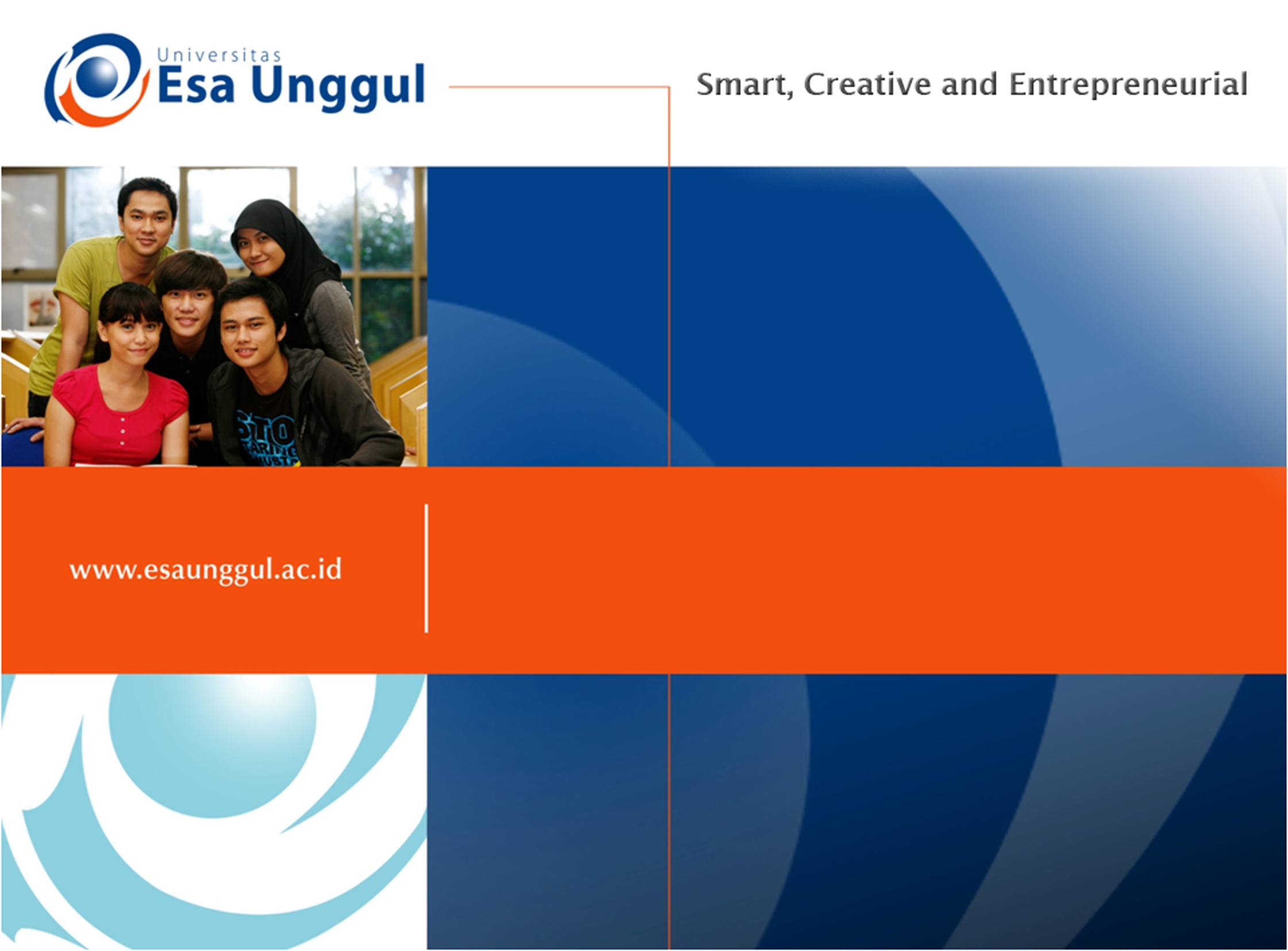 GAMBAR SUASANA
PERTEMUAN 14
OSKAR JUDIANTO SSn., MM., MDs.
DESAIN PRODUK
FAKULTAS DESAIN dan INDUSTRI KREATIF
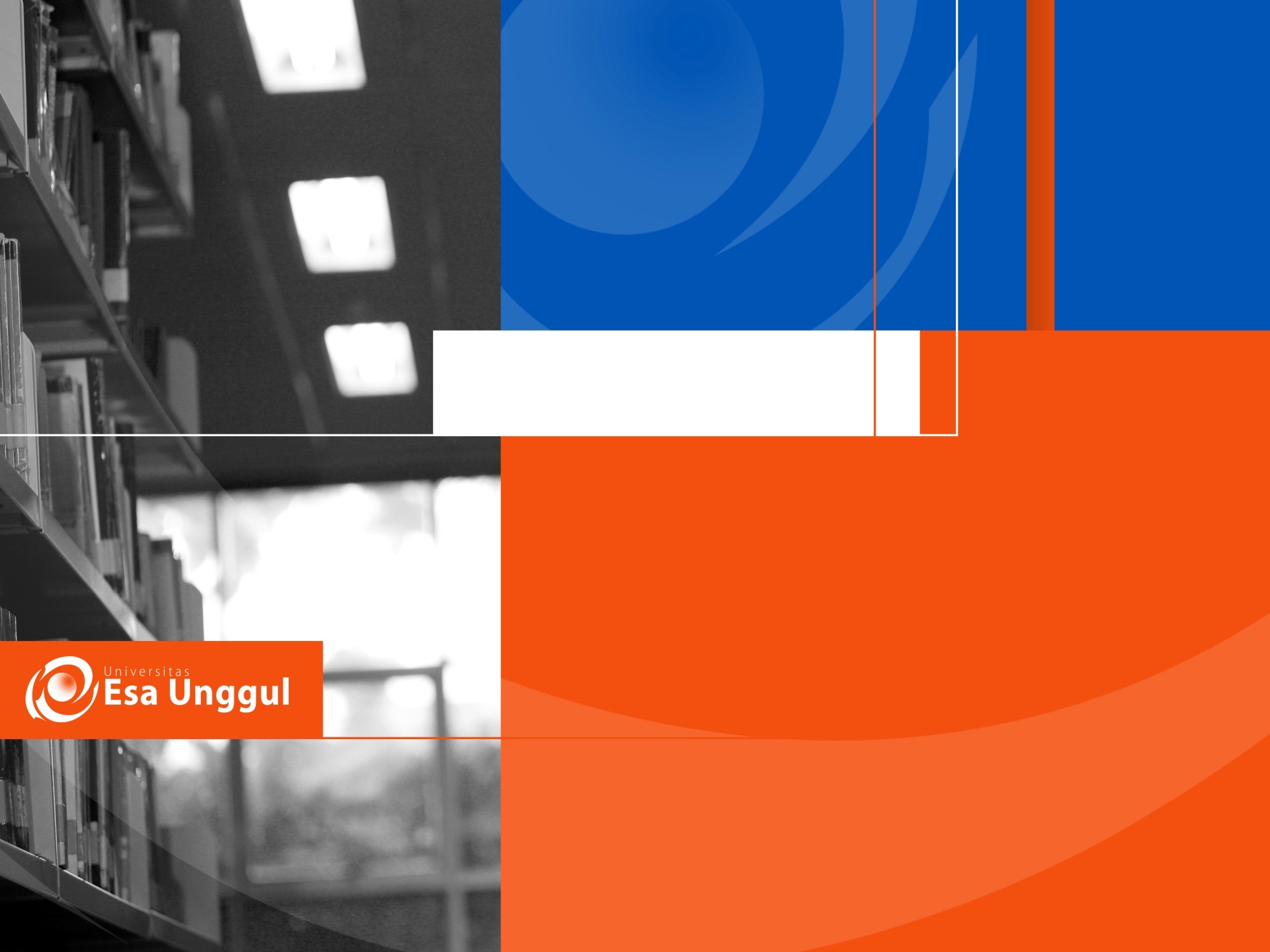 Materi Sebelum UTS
01. Pengantar Gambar Bentuk
02. Bentuk Benda Dasar
03. Bentuk Benda Dasar Berarsir
04. Bentuk Benda Dasar Bertekstur
05. Bentuk Bangunan
06. Bentuk Bangunan Dengan Lingkungan
07. Bentuk Bangunan Dengan Situasi
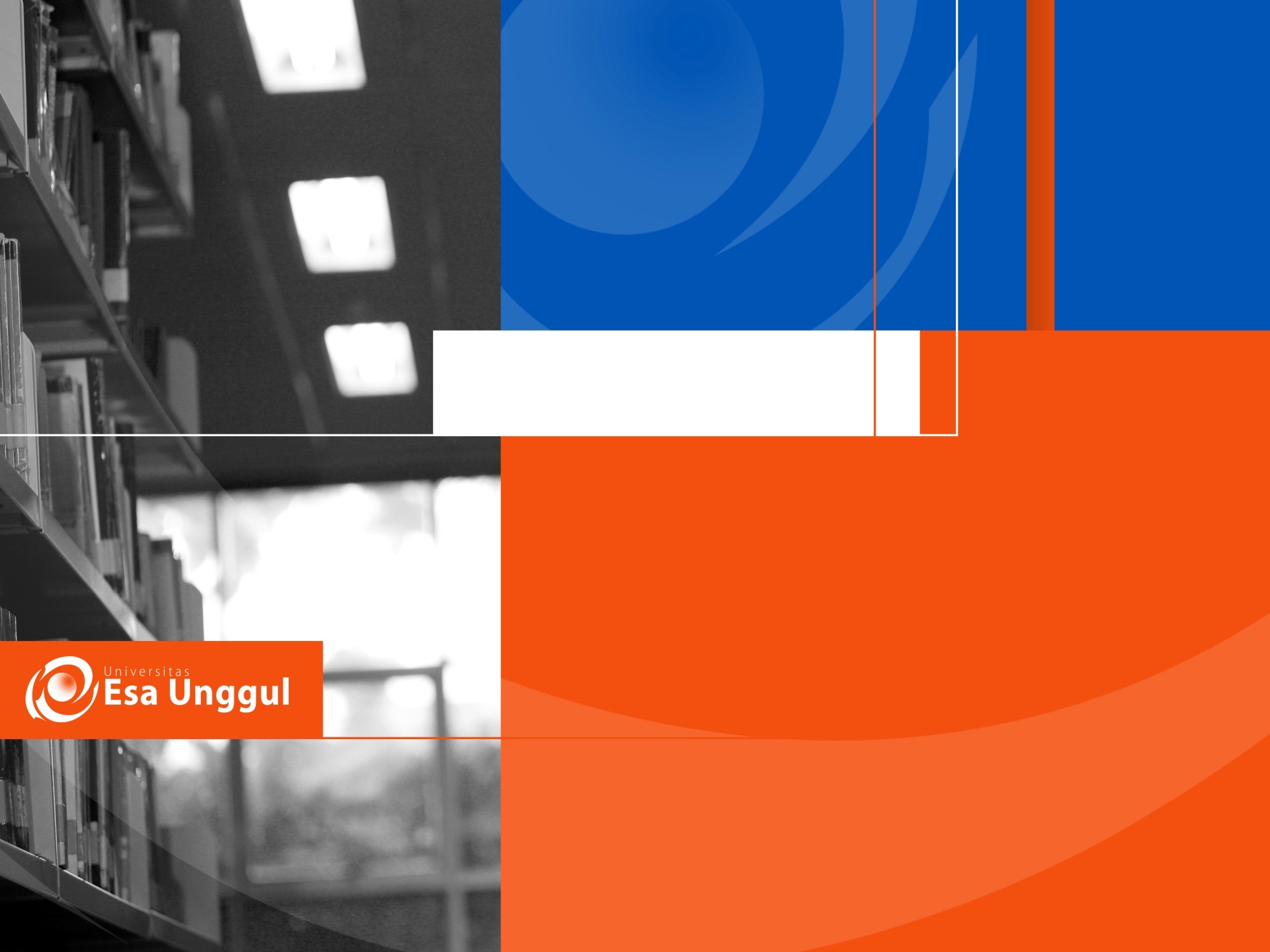 Materi Setelah UTS
08. Bentuk Tumbuhan Kecil
09. Bentuk Tumbuhan Besar
10. Bentuk Sekelompok Tumbuhan
11. Bentuk Bingkai
12. Bentuk Benda Dengan Cahaya Khusus
13. Bentuk Bangunan Dengan Lingkungan
14. Gambar Suasana
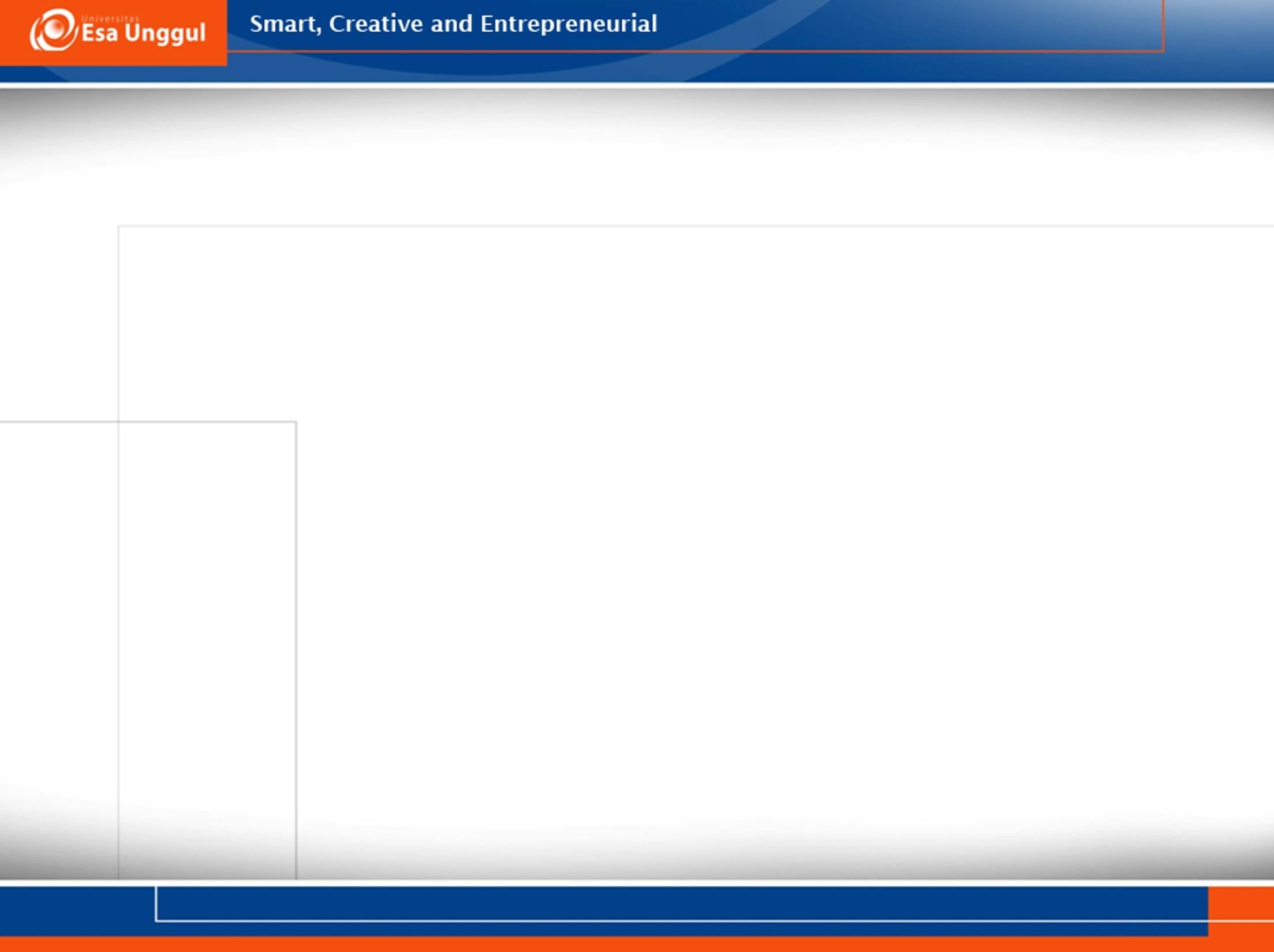 Gambar Suasana
biasa disebut sebagai gambar ekspresi merupakan satu metode komprehensif.

Teknis/ Wawasan Menggambar
Di sini, kamu diminta untuk menggambar senyata mungkin. Nyata dalam konteks menggambar suasana bukanlah seperti yang kamu bayangkan dengan detail-detail hyper-realistic sampai ke serat pakaian atau pori-pori kulit. Tapi nyata di sini adalah bagaimana proporsi manusia, perspektif ruang, material dan tekstur benda, pencahayaan, semua representatif sesuai dengan bagaimana kita melihat adegan tersebut di kehidupan nyata. Ingat, gambar yang kita buat harus bersifat informatif sehingga yang menilai gambar kita tidak perlu lagi bertanya-tanya lagi melihat informasi yang disampaikan melalui gambar kita. Maka dari itu, bagi kamu yang lebih terbiasa menggambar dengan gaya manga, ada baiknya khusus untuk gambar suasana ini kamu memakai style yang lebih realis. Menggambar dengan gaya manga boleh-boleh saja selama disesuaikan dengan proporsi dan anatomi yang mengikuti kaidah-kaidah menggambar realis. 
Gaya manga adalah teknik lanjutan atau modifkasi dari menggambar realis. Kamu harus bisa menguasai teknik realis terlebih dulu sebelum diabstraksikan menjadi gambar manga.
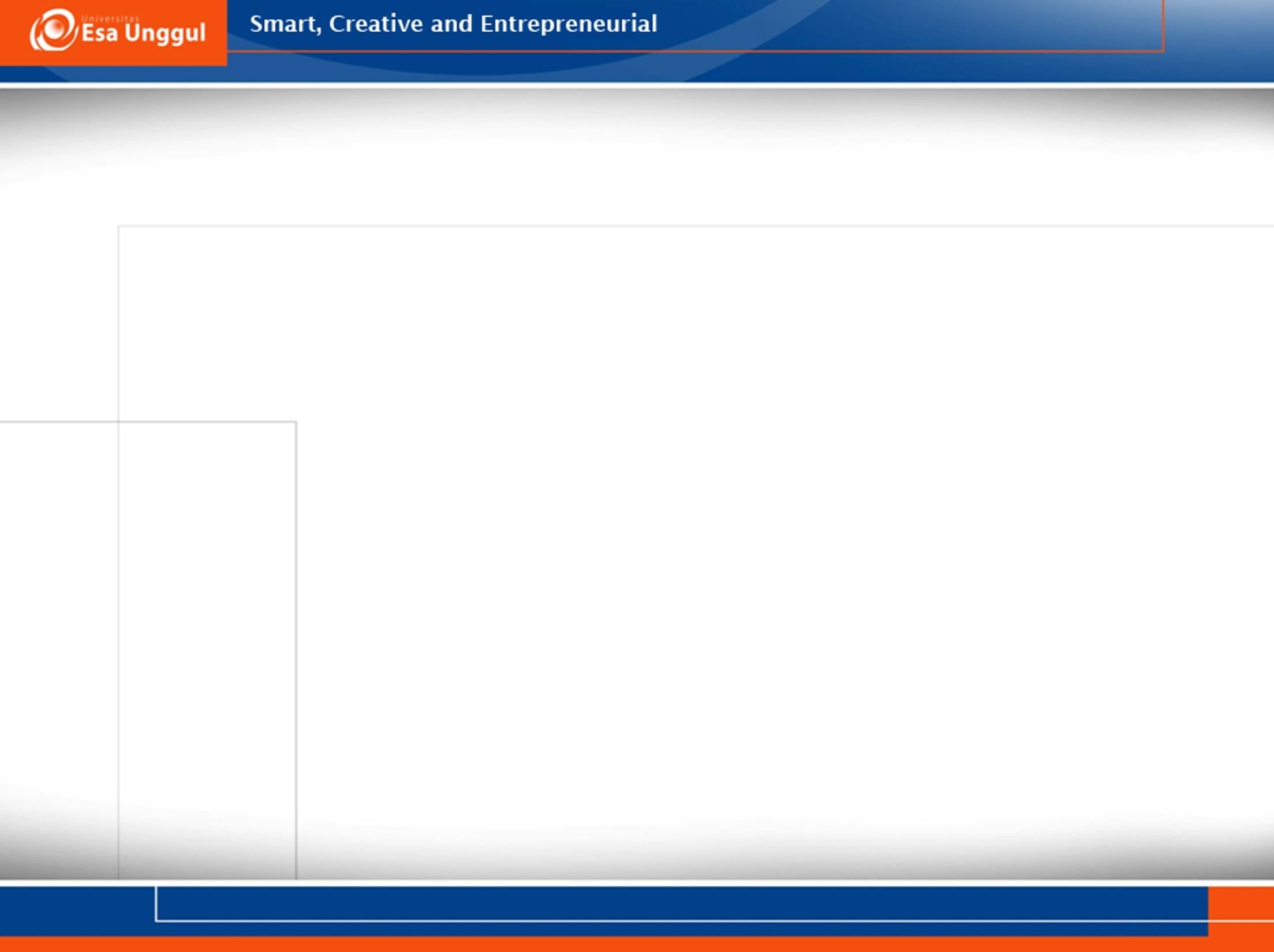 Kreativitas
Aspek penilaian satu ini ditujukan untuk melihat kemampuan kamu dalam menciptakan ide-ide baru. Kamu ditantang untuk dapat mengembangkan soal  yang diberikan. Sebagai contoh , “Gambarkan suasana pasar di mana di sana terdapat aktivitas jual beli.” Ide pertama yang terlintas di kepala orang kebanyakan mungkin pasar tradisional di tempat terbuka, yang isinya pengunjung pasar yang sedang membayar barang belanjaan kepada penjual, dan penjual sedang berada di balik meja menerima uang atau memberikan barang yang dijajakan. Mereka sibuk masing-masing dengan aktivitas jual belinya.  Cara menjawab tersebut bisa dinilai sebagai “ide pertama” di mana hampir semua orang ketika mendengar kata pasar membayangkan adegan tersebut. Tidak ada sesuatu yang lebih dari sekedar menjawab kebutuhan soal. Namun, yang diminta adalah bagaimana kamu bisa berpikir lebih menggunakan ide ketiga, keempat, kelima, dan seterusnya.
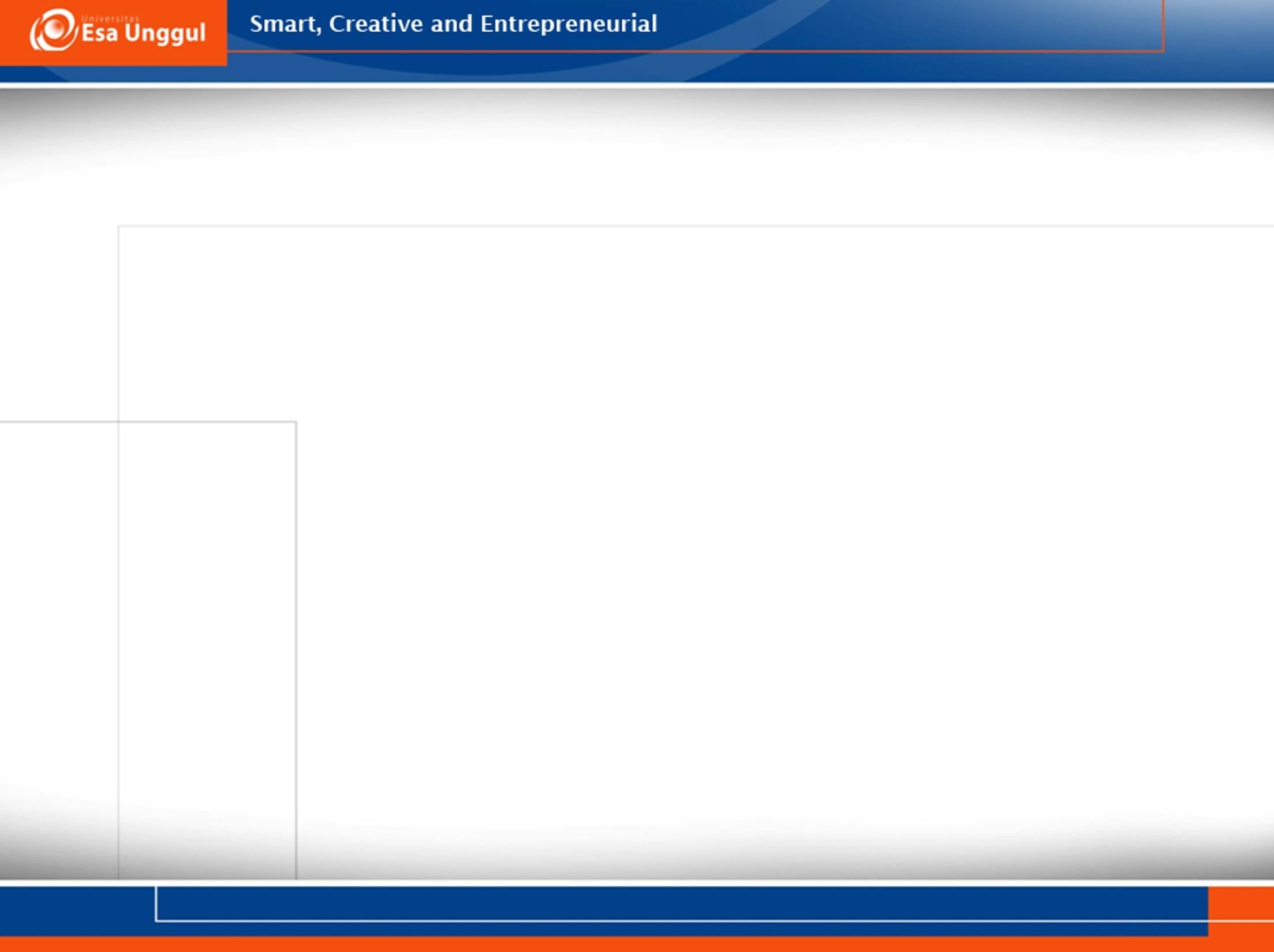 Pasar bisa saja berupa pasar swalayan yang modern, aktivitas jual beli dilakukan di kasir. Selain itu juga kamu bisa menampilkan pasar barang elektronik, pasar apung, dan masih banyak lagi. Walaupun kamu diminta untuk berpikir anti-mainstream, jangan push ide kamu terlalu jauh, karena bisa saja ide kamu melenceng dari apa yang diminta soal gambar suasana sehingga aspek-aspek yang diharapkan tampil di gambar tersebut tidak muncul. Selain ide setting, kamu juga harus lebih bermain dengan  ide cerita. Di dalam soal tadi, menggambar aktivitas jual beli saja dirasa kurang cukup. Ingat, ide kamu merupakan daya jual kamu. Tambahkan adegan-adegan menarik di dalamnya. Bayangkan bahwa gambar suasana adalah sebuah film yang adegannya difreeze kedalam satu frame.
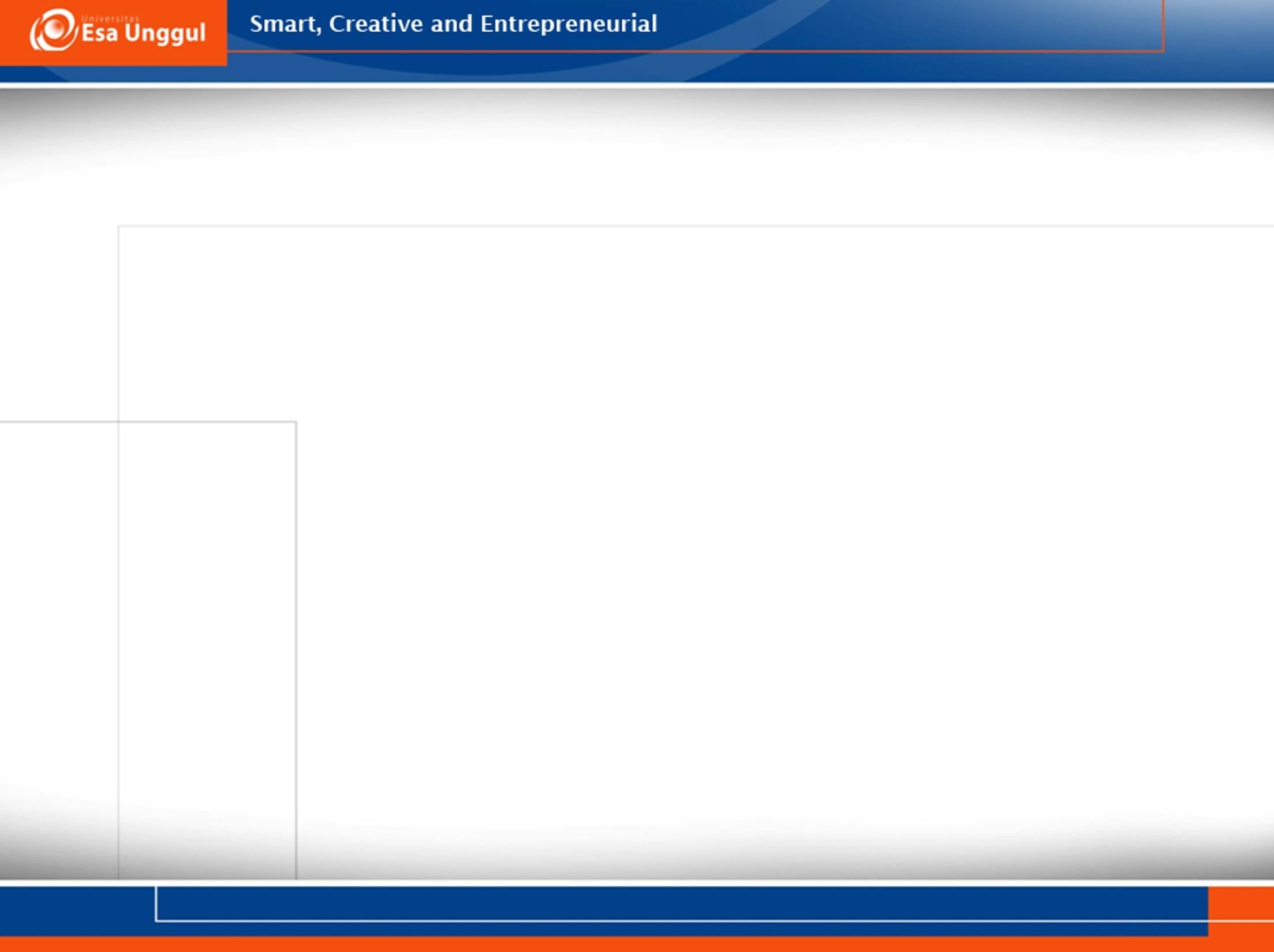 Dalam satu frame tersebut, visual yang ditampilkan harus dapat memberikan informasi keseluruhan kejadian yang ditampilkan. Gambar kamu juga harus memberikan kesan untuk menambah daya jual. Apakah adegannya seru, sedih, lucu, dan lain sebagainya. Selain itu, berikan kesan bahwa kamu memiliki wawasan yang luas terhadap sekitar kamu. Mulai dari sekarang  kamu harus melihat sekitar, perhatikan detail-detail yang ada disekitar kamu, masukkan  ke kepala, dan  tuangkan di gambar kamu nanti.
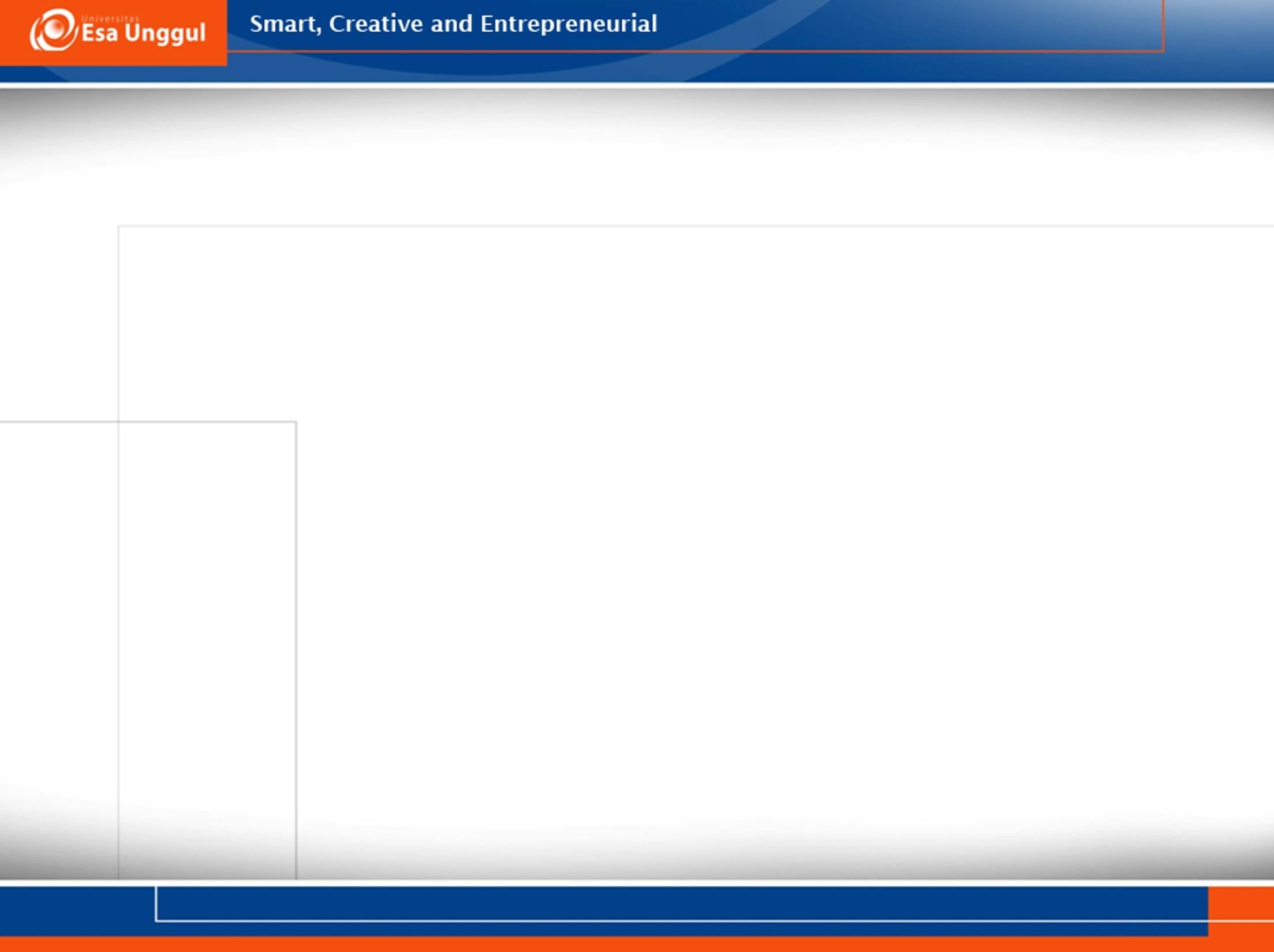 Gambar suasana pasar